Small Business Relief Grant Program
AGENDA
Small Business Relief Grant Overview
Eligibility
Funding
Application
Resources
Q and A
Program Overview
$62.5 million in $10K grants for small businesses impacted by COVID-19
$2.5 million from state funds 
Awards will be disbursed and administered by local and regionally based nonprofit agencies  
ONLINE applications will be accepted from June 23rd  - July 2nd (by 5:00 pm)
Application consists of  18 questions
Awards will be selected through a randomized selection process in consultation with the Minnesota Lottery 
Award winners will be notified by mid-July
Funding to be used by December 31, 2020
[Speaker Notes: This program will award 62.5 million, in grants worth up to $10,000 each, to businesses owned by Minnesota residents that experienced financial hardship as a result of the COVID-19 outbreak. $60 million is from the federal Coronavirus Relief Fund with 2.5 million from the State. The Department of Employment and Economic Development (DEED) will oversee the Minnesota Small Business Relief Grants Program approved by the Minnesota State Legislature on June 15th and signed by Gov. Tim Walz on June 16, 2020.

Awards will be disbursed and administered by qualified local and regionally based nonprofit organizations. Grant funds received by individual businesses shall be used for working capital to support payroll expenses, rent, mortgage payments, utility bills, and other similar business expenses that occur or have occurred since March 1, 2020, in the regular course of business. These are grants and no repayment will be required.

Awards will be allocated between the 7-county metropolitan area and Greater Minnesota with 31.25 million going to the metro and 31.25 million going to Greater MN. Businesses receiving these grants will be chosen using a random selection process (do not use the word lottery-means different things in some communities).  11 Non-profit agencies will administer the grant awards in the Metro area with the 6  Initiative Fdtns administering them in Greater MN.   
 
This is a grant program and therefore no repayment is required. However, the state reserves the right to audit the use of funds and may conduct an audit check on a random selection of grant recipients. Grant recipients who are found to have violated the terms of the application process or grant agreement may be required to refund the state.

 If you are selected, you will have to sign a document certifying you are eligible to receive this grant and that the grant will be used for eligible uses only.]
Set Asides
There are minimum set asides for various targeted groups and categories of businesses

50% of funds will be available for businesses based in Greater Minnesota

50% of funds will be available for businesses based in the 7-county metro

$18,000,000 for businesses with six-full time workers or less

$10,000,000 for minority businesses enterprises

$2,500,000 for businesses that are majority owned and operated by women
$2,500,000 for businesses that are majority owned and operated by veterans
$2,500,000 for operators of indoor retail and food markets with an ethnic cultural emphasis.
[Speaker Notes: Priority considerations:Businesses that are majority-owned by military veterans, women, and ethnic or racial minorities; that employ 6 people or fewer; and that were significantly impacted by Executive Order 20-56 (i.e. with their operations restricted to 50% or less of normal capacity) will receive some priority in the selection process. In making awards there are minimum set asides for various targeted groups and categories of businesses.

Awards will be selected through a randomized selection process overseen by the Minnesota Lottery. 

If a business qualifies into more than one of the targeted groups, they can potentially be entered into more than one drawing -  unless they are selected in one of the rounds. 

One grant per business even if they qualify in additional categories.

More details coming on $2,500,000 for operators of indoor retail and food markets with an ethnic cultural emphasis 
(Brandon mentioned indoor tenant areas with a minimum of 25 tenants). It will be a separate application process that the operators will apply to (not the tenants).]
Who is Eligible
Minnesotan owned and operated businesses
Private for profit businesses that have a permanent physical location in MN
Majority owned by a permanent resident of Minnesota Less than 50 full time equivalent (FTE) employees on March 1, 2020 
“In good standing" with the MN Office of Secretary of State (OSS) 
Demonstrate financial hardship as a result of the COVID-19 outbreak.
[Speaker Notes: To be eligible you must be a private for-profit business that has a permanent physical location in Minnesota and
be majority owned by a permanent resident of Minnesota

Minnesota Office of Secretary of State (OSS): "In good standing" means that your business is current and active with any required business registrations with the Office of the Sec. of State as of March 1, 2020 and that no MN tax liens have been filed against your business with the MN Sec of State.. You may look up your status here:  https://mblsportal.sos.state.mn.us/Business/Search
Have your file number available when completing the application.
Some business structures, such as sole proprietorships, do not need to be registered with OSS. In these cases, your business is considered to be "in good standing".

Financial hardship is based on revenue. A business must demonstrate a greater than 10% loss from year prior between March 1 – May 31

Homebased businesses are not eligible for this grant program except childcare

(Brandon is checking on seasonal businesses for hardship-no direction yet-refer questions to FAQ)]
Who is NOT Eligible
Business that received funds under Small Business Emergency Loan (SBEL) program
Resident of another state (even if the business has a permanent physical location in Minnesota)
Majority ownership of a business is owned by one or more permanent residents outside of Minnesota
Home-based business (except for child-care providers)
Non-profit organizations
Not "In good standing" with Minnesota Office of Secretary of State (OSS)
[Speaker Notes: FYI-Businesses that received funds from the Small Business Emergency Loan (SBEL) program are not eligible for this program. 

However, if your business received funds from other Small Business Administration (SBA) emergency loan programs, a Paycheck Protection Program loan or an Economic Injury Disaster Loan (or any other federal SBA loan) -your business is eligible for this program.

Fyi-Definition: Home-based BusinessA home-based business uses the owner’s home (or dedicated space within the home) as its principal place of business. The owner's home (or a dedicated space) is used regularly and exclusively for administration or management of a trade or business, and the owner has no other fixed location where administration or management of the business substantially occurs.

On the list of additional ineligible businesses: 
A business manufacturing, distributing, selling or conducting related activities of sexually explicit materials.- A business deriving income from passive investments without operational ties to operating businesses.- A business primarily focusing on speculative activities based on fluctuations in price rather than the normal course of trade.- A business earning more than half of its annual net revenue from lending.- A business engaging in pyramid sales, where a participant's primary incentive is based on the sales of an ever-increasing number of participants.- A business engaging in activities prohibited by federal law or applicable law in the local jurisdiction of the business.- A business engaging in gambling enterprises, unless the business earns less than 50% of its annual net revenue from lottery sales.

Not “in good standing” with the MN OSS which means that your business is NOT current and active with any required business registrations. You may look up your status here:  https://mblsportal.sos.state.mn.us/Business/SearchSome business structures, such as sole proprietorships, do not need to be registered with OSS. In these cases, your business is considered to be "in good standing".]
Prioritization of Awards
The Small Business Relief grant program states that priority be given to businesses that were restricted from operating by Executive Order on May 18, 2020. 

This includes:
Retail
Restaurants and Bars
Personal services (salons, tattoos, barbershops)
Gyms, personal fitness and yoga studios, martial arts
Indoor events and entertainment
Outdoor events and entertainment (not including drive in facilities)
Organized Sports (Adult and Youth)
Places of Worship, religious services, weddings, and funerals
Campgrounds and charter boats
Pools
[Speaker Notes: These businesses could not operate at least at 51 percent of normal capacity “as determined by the fire marshal.”]
What funds can be used for
Working capital to support the business
Payroll expenses
Rent
Mortgage payments
Utility bills
Other similar expenses that occur or have occurred since March 1, 2020, in the regular course of business.
[Speaker Notes: (Brandon is checking if it can be used on COVID insurance deductibles)

Grant funds shall be used for working capital to support payroll expenses, rent, mortgage payments, utility bills, and other similar expenses that occur or have occurred since March 1, 2020, in the regular course of business. All uses must be exclusively for Minnesota operations.

Payroll includes the owners own salary.

Grant funds cannot be used for: 
Taxes
Business acquisition and/or the purchase of land or building
Operation expenses outside of MN]
Application and Selection
Apply online at https://mn.gov/deed/business/financing-business/deed-programs/relief/
Randomized selection process overseen by MN Lottery
Grant award recipients will be assigned to one of 17 nonprofits for administration
How does falling under multiple categories impact a businesses odds of getting award?
They will participate in as many “rounds” as they are eligible for. Those who has not been selected will participate in a final round regardless of categorization. 
Total of 5 “rounds” 
The methods and procedures for selection will be made available to the public
[Speaker Notes: There are no job creation requirements for the Small Business Relief Grants.]
Administration of the Awards
Metro:
African Development Center
African Economic Development Solutions
Central Minnesota Development Company
First Children's Finance
Hmong American Partnership
Latino Economic Development Center
Metropolitan Consortium of Community Developers
Metropolitan Economic Development Association
Neighborhood Development Center
Northside Economic Opportunity Network
WomenVenture
Greater Minnesota
West Central Initiative 
Northwest Minnesota Foundation
Northland Foundation
Southern Minnesota Initiative 
The Initiative Foundation 
Southwest Initiative Foundation
[Speaker Notes: Due to the large volume of applications and awards, DEED is partnering with these organizations to administer and distribute the awards. These organizations are mandated by law to administer these funds.


FYI (if asked) -After you have been selected for an award, you will be asked by your award administrator for documentation that verifies you are eligible to receive a grant. Some examples of documentation you may be asked to provide include – but are not limited to – the following: sales tax reporting, period statements from third-party sales platforms, merchant services statements, point of sale or register reports, third-party payroll processor reports, federal form 941/employer's quarterly federal tax return, or other state or federal payroll-related filings.]
Application Questions
Eligibility questions on the grant application include:
Who owns the business?
Where does the owner live?
Where is the business located?
Is the business registered with the Minnesota Secretary of State? Is your registration active as of March 1, 2020? 
Has your business experienced financial hardship due to COVID-19 compared to this time last year?
Was your business impacted by an Executive Orders related to COVID-19 that limited the ability of your business to operate?
[Speaker Notes: The above questions are sample ones that are on the application. There is a total of 18 questions (no attachments are necessary) – As you answer the questions, the application will let you know immediately if you do not qualify based on your response. 

The questions asked are to determine eligibility for the grant.

This section will help us know how Governor Walz's Executive Orders (EO) impacted your business. In particular we want to know the impact of EO 20-56, effective on May 18, 2020, which permitted limited re-opening of some types of businesses, but restricted their operations to 50% or less of normal capacity. Awards will prioritize businesses adversely impacted by relevant Executive Orders.

Relevant Executive Orders (EO):EO 20-04 March 26-May 17 Temporarily closed bars, restaurants, and other places of public accommodation. Extended by later EOs.EO 20-08 Clarifies places of public accommodation for EO 20-04EO 20-09 March 23- Delayed non-essential or elective medical/dental surgery and procedures during COVID-19 Peacetime Emergency.EO 20-20 March 27-April 10 Directed Minnesotans to stay home. Defined critical sectors exempt from this executive order.EO 20-51 May 10 Permitted some non-essential medical/dental surgery and other procedures to resume.EO 20-56 Phase I, May 18-June 1: Safely re-opening Minnesota's economy. Telework if possible. Restaurants/bars: delivery, take out only. Non-critical customer-facing: may re-open but at 50% or less of normal occupant capacity (workers and customers). Some areas still closed.A useful reference is available at the Stay Safe MN website:  https://staysafe.mn.gov . Scroll down to view table, see Phase I to current phase.)

Optional questions at the end are not required for your grant application.Any information you provide on this page does not affect your eligibility or chances of receiving a grant.However, we would appreciate your responses so that we can measure how well we are reaching our equity goals for outreach and financial assistance.]
Small Business Relief Grants
Information and application can be found at 
https://mn.gov/deed/business/financing-business/deed-programs/relief/

Email questions  
smallbusinessgrants@state.mn.us

FAQ will be updated daily 
https://mn.gov/deed/business/financing-business/deed-programs/relief/

SBDC available for assistance
https://mn.gov/deed/business/help/sbdc/
[Speaker Notes: SBDC is also available to assist with questions and the application process.]
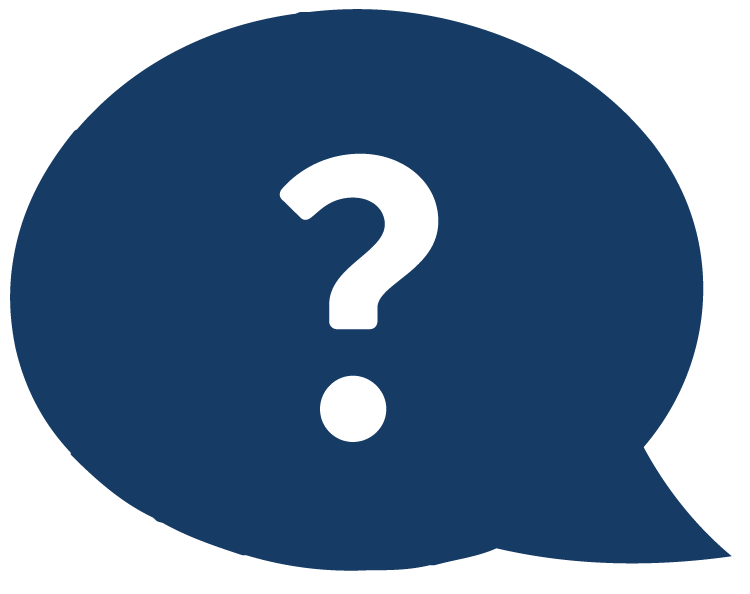 For information

https://mn.gov/deed/business/financing-business/deed-programs/relief/

Submit your questions
smallbusinessgrants@state.mn.us
[Speaker Notes: Questions: FAQs page will be updated at least once a day until applications close]